ECEN 615Methods of Electric Power Systems Analysis
Lecture 9: Sparse System
Prof. Tom Overbye
Dept. of Electrical and Computer Engineering
Texas A&M University
overbye@tamu.edu
Announcements
Start reading Chapter 7 (the term reliability is now often used instead of security)
Homework 2 is due today
Homework 3 is due on Thursday Sept 29
1
Sparse Factorization Example
For a second example, again consider the same system, except with the nodes renumbered
2
Sparse Factorization Examples, Cont.
With i=2, load SWR = [-4 5 0 0]
p2 = B[2,1]
p1 = B[1,1]
SWR[1]=-4/p1.value=-4/10 = -0.4
p1 = B[1,2]
SWR[2]=5 – (-0.4)*(-4) = 1.6
p1 = B[1,3]
SWR[3]= 0 – (-0.4)*(-3) = -1.2
p1 = B[1,4]
SWR[4]=0 – (-0.4)*(-2) = -0.8
p2=p2.next=diag so done
UnloadSWR and we have a problem!
There are no elements inrow 2 for columns 3 and 4!
3
Fills
When doing a factorization of a sparse matrix some values that were originally zero can become nonzero during the factorization process
These new values are called “fills” (some call them fill-ins)
For a structurally symmetric matrix the fill occurs for both the element and its transpose value (i.e., Aij and Aji)
How many fills are required depends on how the matrix is ordered
For a power system case this depends on the bus ordering
4
Fills
There are two key issues associated with fills
Adding the fills
Ordering the matrix elements (buses in our case) to reduce the number of fills
The amount of computation required to factor a sparse matrix depends upon the number of nonzeros in the original matrix, and the number of fills added
How the matrix is ordered can have a dramatic impact on the number of fills, and hence the required computation 
Usually a matrix cannot be ordered to totally eliminate fills
5
Fill Examples
4
1
1
2
2
3
3
4
Fills Required (matrix becomes full)
No Fills Required
6
Example: 7 by 7 Matrix
Consider the 7 x 7 matrix A with the zero-nonzero pattern shown on the left: of the 49 possible elements there are only 31 that are nonzero
If elimination proceeds with the given ordering, all but two of the 18 originally zero entries, will fill in, as seen in the right image
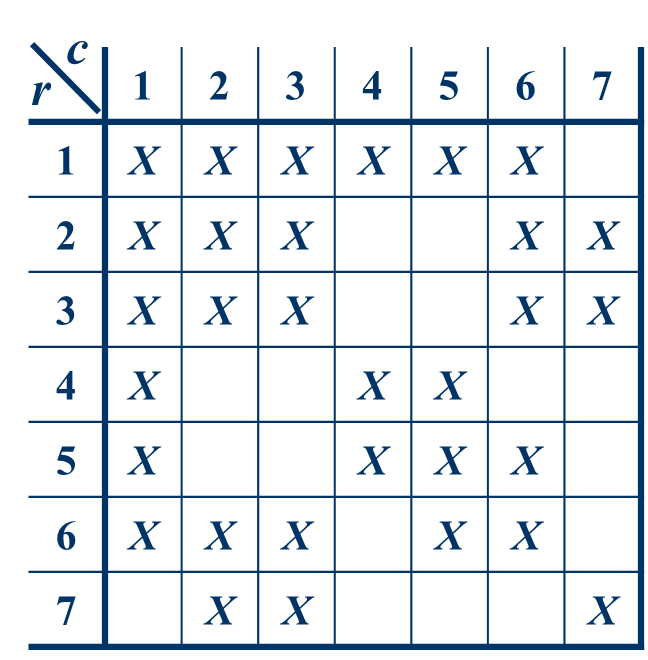 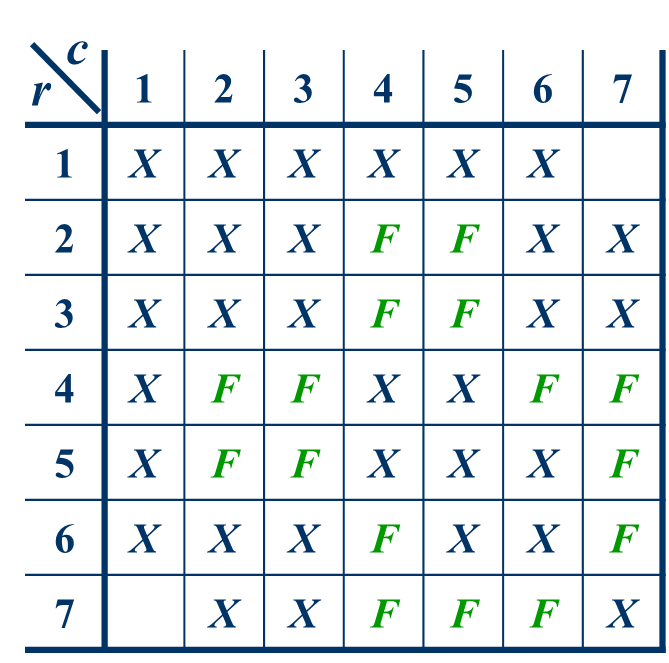 The original zero-nonzero structure
The post- elimination  zero nonzero pattern
7
Example: 7 by 7 Matrix Reordering
We next reorder the rows and the columns of A so as to result in the pattern shown in (c)
For this reordering, we obtain no fills, as shown in the table of factors given in (d )
In this way, we preserve the original sparsity of A
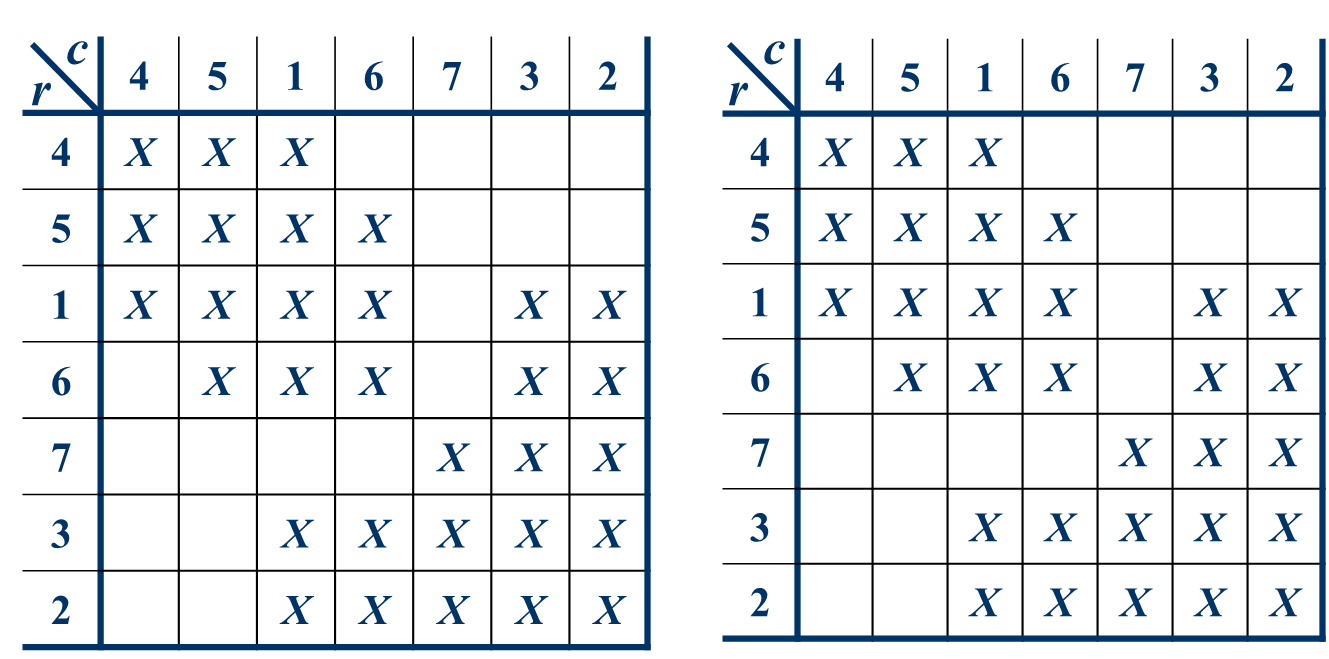 The post- elimination reordered system
The reordered system
8
Graph (Grid) Insights
For electric grids it can be helpful to relate the sparse matrix back to an associated electric grid
Assume an n by n matrix A
All the diagonals are non-zeros
If there is a connection between two buses (nodes), say at position j and k, then the associated matrix entries, Ajk and Akj are nonzero
9
Example: 5 by 5 System
Suppose that A has the zero-nonzero pattern
c
r
10
Example: 5 by 5 System
Then, the associated graph G is
1
2
5
4
3
We could also go from the graph to the matrix
11
Graph-Theoretic Interpretation
The graph-theoretic interpretation for the ordering and fill addition  of the node (bus) j is as follows
As bus j is ordered it is deleted from the graph.
The deletion of the bus j involves all its incident branches 
In the pre-elimination graph of the eliminated bus j, the elimination of the branches ( j, k) and (l, j) results in the addition of the new branch (k, l), if one does not already exist
12
Example: 5 by 5 System
If we decide to order bus 1, then it is deleted from the graph, with conditions added between its incident buses (2, 4, 5)
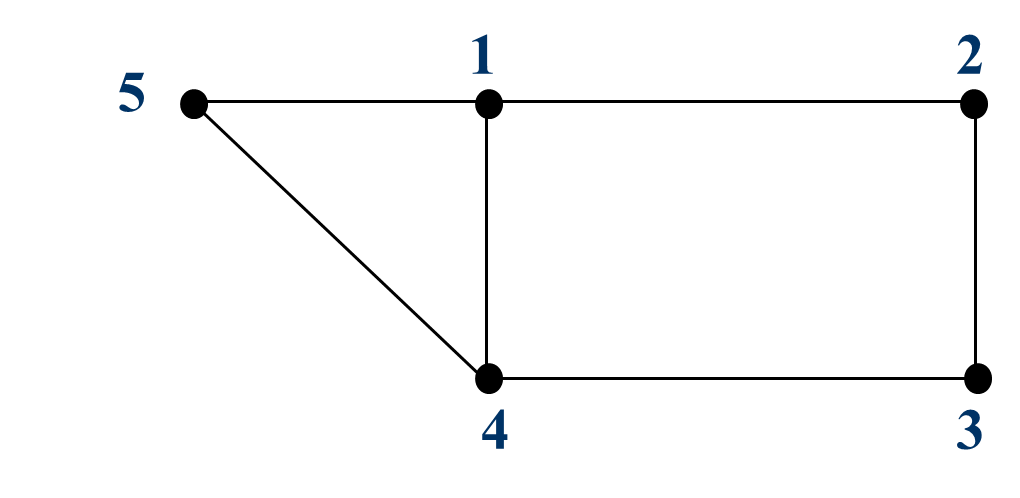 c
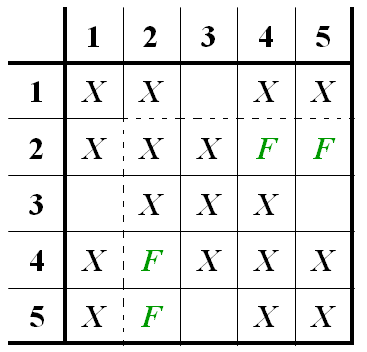 r
Here new lines are added between 2 and 4, and between 2 and 5
Example: 5 by 5 System
2
5
Graph G1


We obtain the graph G1 from G by removing Bus 1 with the new added branches (2, 4) and (2, 5) corresponding to the fills
new branch
4
3
14
Example: 5 by 5 System
The elimination of Bus 2 results in the submatrix shown below
c
r
Now a new branch is added between buses 3 and 5
15
Example: 5 by 5 System
with the corresponding graph G2        


The elimination of Bus 3 yields
5
3
4
c
r
16
5
5
4
Example: 5 by 5 System
with the corresponding graph G3


Finally, upon Bus 4 we have

and the corresponding G4 is simply the point
c
r
17
Reording the Rows/Columns
We next examine how we may reorder the rows and columns of A to preserve its sparsity, i.e., to minimize the number of fills 
Eventually we’ll introduce an algorithm to try to minimize the fills
This is motivated by revisiting the graph G
2
1
5
4
3
18
1
2
4
3
Reording Motivating Example
To minimize the number of fills, i.e., the number of new branches in G, we eliminate first the node which upon deletion introduces the least number of new branches
This is node 5 and upon deletion no new branches are added and the resulting graph G1 is
19
Reording Motivating Example
The structure of G1 is such that any one of the remaining nodes may be chosen as the next node to be eliminated since each of the 4 remaining nodes introduces a new branch after its elimination
We arbitrarily pick node 1 and we obtain the graph G2
We continue with the next three choices arbitrary, resulting in no new fills
2
new branch
4
3
20
Reording Motivating Example
We may relabel the original graph in such a way that the label of the node refers to the order in which it is eliminated
Thus we renumber the nodes as shown below
2
3
1
5
4
21
Reording Motivating Example
Clearly, relabeling the nodes corresponds to reordering the rows and columns of A
For the reordered system, the zero-nonzero pattern of A is
c
r
22
Reording Motivating Example
and of its table of factors has the zero-nonzero structure





Compared to the original ordering scheme, the new ordering scheme has saved us 4 fill-ins
c
r
23
General Findings
The associated graph of the structurally symmetric matrix A is useful in gaining insights into the factorization process
We make the following observations
If A is originally structurally symmetric, then it remains so in all the steps of the factorization;
A good ordering scheme is independent of the values of the elements of A and depends only on its the zero-nonzero pattern
24
Permutation Vectors
Often the matrix itself is not physically reorded when it is renumbered.  Rather we can make use of what is known as a permutation vector, and (if needed) an inverse permutation vector
These vectors implement the following functions
inew = New(iold)
iold = Old(inew)
For an n by n matrix the permutation vector is an n-sized integer vector
If ordered lists are needed, then the linked lists do need to be reordered, but this can be done quickly
25
Permutation Vectors, cont.
For the previous five bus example, in which the buses are to be reordered to (5,1,2,3,4), the permutation vector would be rowPerm=[5,1,2,3,4]
That is, the first row to consider is row 5, then row 1, …
If needed, the inverse permutation vector is invRowPerm = [2,3,4,5,1]
That is, with the reordering the first element is in position 2, the second element in position 2, ….
Hence i = invRowPerm[rowPerm[i]]
26
Sparse Factorization using a Permutation Vector
For i := 1 to n Do Begin 
   k = rowPerm[i];  // this is the only change, except using k
   LoadSWRbyCol(k,SWR);   // Load Sparse Working Row }
   p2 := rowHead[k];  // the row needs to be ordered correctly!
   While p2 <> rowDiag[k] Do Begin 
      p1 := rowDiag[p2.col];
      SWR[p2.col] := SWR[p2.col] / p1.value;
      p1 := p1.next;
      While p1 <> nil Do Begin   // Go to the end of the row
        SWR[p1.col] := SWR[p1.col] - SWR[p2.col] *p1.value;
        p1 := p1.next;
      End;
      p2 := p2.next;
    End;
    UnloadSWRByCol(k,SWR);
  End;
27
Sparse Matrix Reordering
There is no computationally efficient way to optimally reorder a sparse matrix; however there are very efficient algorithms to greatly reduce the fills
Two steps here: 1) order the matrix, 2) add fills
A quite common algorithm combines ordering the matrix with adding the fills
The two methods discussed here were presented in the 1963 paper by Sato and Tinney from BPA; known as Tinney Scheme 1 and Tinney Scheme 2 since they are more explicitly described in Tinney’s 1967 paper
1967 paper also has Tinney Scheme 3 (briefly covered)
28
Tinney Scheme 1
Easy to describe, but not really used since the number of fills, while reduced, is still quite high
In graph theory the degree (or valence or valency) of a vertex is the number of edges incident to the vertex
Order the nodes (buses) by the number of incident branches (i.e., its valence) those with the lowest valence are ordered first
Nodes with just one incident line result in no new fills
Obviously in a large system many nodes will have the same number of incident branches; ties can be handled arbitrarily
29
1
2
3
7
8
6
5
4
Tinney Scheme 1, Cont.
Once the nodes are reordered, the fills are added
Common approach to ties is to take the lower numbered node first
A shortcoming of this method is as the fills are added the valence of the adjacent nodes changes
Tinney 1 order is 1,2,3,7,5,6,8,4

Number of new branches is 2 (4-8, 4-6)
30
Tinney Scheme 2
The Tinney Scheme 2 usually combines adding the fills with the ordering in order to update the valence on-the-fly as the fills are added
As before the nodes are chosen based on their valence, but now the valence is the actual valence they have with the added lines (fills)
This is also known as the Minimum Degree Algorithm (MDA)
Ties are again broken using the lowest node number
This method is quite effective for power systems, and is highly recommended; however it is certainly not guaranteed to result in the fewest fills (i.e. not optimal)
31
1
2
3
7
8
6
5
4
Tinney Scheme 2 Example
Consider the previous network:




Nodes 1,2,3 are chosen as before.  But once these nodes are eliminated the valence of 4 is 1, so it is chosen next.  Then 5 (with a new valence of 2 tied with 7), followed by 6 (new valence of 2), 7 then 8.
32
Coding Tinney 2
The following slides show how to code Tinney 2 for an n by n sparse matrix A
First we setup linked lists grouping all the nodes by their original valence
vcHead is a pointer vector [0..mvValence] 
If a node has no connections its incidence is 0
Theoretically mvValence should be n-1, but in practice a much smaller number can be used, putting nodes with valence values above this into the vcHead[mvValence] is
33
Coding Tinney 2, cont.
Setup a boolean vectors chosenNode[1..n] to indicate which nodes are chosen and BSWR[1..n] as a sparse working row; initialize both to all false
Setup an integer vector rowPerm[1..n] to hold the permuted rows; initialize to all zeros
For i := 1 to n Do Begin
Choose node from valence data structure with the lowest current valence; let this be node k
Go through vcHead from lastchosen level (last chosen level may need to be reduced by one during the following elimination process;
Set rowPerm[i] = k; set chosenNode[k] = true
34
Coding Tinney 2, cont.
Modify sparse matrix A to add fills between all of k’s adjacent nodes provided 
a branch doesn’t already exist
both nodes have not already been chosen (their chosenNode entries are false)
These fills are added by going through each element in row k; for each element set the BSWR elements to true for the incident nodes; add fills if a connection does not already exist (this requires adding two new elements to A)
Again go through row k updating the valence data structure for those nodes that have not yet been chosen
These values can either increase or go down by one (because of the elimination of node k)
This continues through all the nodes; free all vectors except for rowPerm 
At this point in the algorithm the rowPerm vector contains the new ordering and matrix A has been modified so that all the fills have been added
The order of the rows in A has not been changed, and its columns are no longer sorted
35
Coding Tinney 2, cont.
Sort the rows of A to match the order in rowPerm
Surprising sorting A is of computational order equal to the number of elements in A
Go through A putting its elements into column linked lists; these columns will be ordered by row
Then through the columns linked lists in reverse order given by rowPerm
That is For i := n downto 1 Do Begin  p1 := TSparmatLL(colHead[rowPerm[i]).Head;  ….
That’s it – the matrix A is now readying for factoring
Pivoting may be required, but usually isn’t needed in the power flow
36
Some Example Values for Tinney 2
37
Tinney Scheme 3
“Number the rows so that at each step of the process the next row to be operated upon is the one that will introduce the fewest new nonzero terms.” 
“If more than one row meets this criterion, select any one. This involves a trial simulation of every feasible alternative of the elimination process at each step. Input information is the same as for scheme 2).”
Tinney 3 takes more computation and in general does not give fewer fills than the quicker Tinney 2
Tinney got  into the NAE in 1998
These are direct quotes from the Tinney-Walker 1967 IEEE Proceedings Paper
38
Sparse Forward Substitution with  a Permutation Vector
Pass in b in bvector For i := 1 to n Do Begin 
   k = rowPerm[i];  // this is the only change, except using k
   p1 := rowHead[k];  // the row needs to be ordered correctly!
   While p1 <> rowDiag[k] Do Begin 
      bvector[k] = bvector[k] – p1.value*bvector[p1.col];
      p1 := p1.next;
    End;
  End;
39
Sparse Backward Substitution with Permutation Vector
Pass in b in bvector 
For i := n downto 1 Do Begin 
   k = rowPerm[i]; 
   p1 := rowDiag[k].next;  
   While p1 <> nil Do Begin 
      bvector[k] = bvector[k] – p1.value*bvector[p1.col];
      p1 := p1.next;
    End;
    bvector[k] := bvector[k]/rowDiag[k].value;
  End;
Note, numeric problems such as matrix singularity are indicated with rowDiag[k].value being zero!
40
Sparse Vector Methods
Sparse vector methods are useful for cases in solving Ax=b in which
A is sparse, b is sparse, only certain elements of x are needed
In these right circumstances sparse vector methods can result in extremely fast solutions!
A common example is to find selected elements of the inverse of A, such as diagonal elements. 
Often times multiple solutions with varying b values are required
A only needs to be factored once, with its factored form used many times 
Key reference is 
W.F. Tinney, V. Brandwajn, and S.M. Chan, "Sparse Vector Methods", IEEE Transactions on Power Apparatus and Systems, vol. PAS-104, no. 2, February 1985, pp. 295-300
41
Sparse Vector Methods Introduced
Assume we are solving Ax = b with A factored so we solve LUx = b by first doing the forward substitution to solve Ly = b and then the backward substitution to solve Ux = y
A key insight: In the solution of Ly = b if b is sparse then only certain columns of L are required, and y is often sparse
b1
.
.
.
bn
y1
.
.
.
yn
x
=
42
Fast Forward Substitution
If b is sparse, then the fast forward (FF) substitution takes advantage of the fact that we only need certain columns of L 
We define {FF} as the set of columns of L needed for the solution of Ly = b; this is equal to the nonzero elements of y  
In general the solution of Ux = y will NOT result in x being a sparse vector 
However, oftentimes only certain elements of x are desired
E.g., the sensitivity of the flows on certain lines to a change in generation at a single bus; or a diagonal of A-1
43
Fast Backward Substitution
In the case in which only certain elements of x are desired, then we only need to use certain rows in U below the desired elements of x; define these columns as {FB}
This is known as a fast backward substitution (FB), which is used to replace the standard backward substitution
x1
x2
.
.
.
xn
y1
y2
.
.
.
yn
x
=
44
Factorization Paths
We observe that 
{FF} depends on the sparsity structures of L and b
{FB} depends on the sparsity structures of U and x
The idea of the factorization path provides a systematic way to construct these sets
A factorization path is an ordered set of nodes associated with the structure of the matrix
For FF the factorization path provides an ordered list of the columns of L
For FB the factorization path provides an ordered list of the rows of U
45
Factorization Paths
The factorization path is traversed in the forward direction for FF and in the reverse direction for FB
Factorization paths should be built using doubly linked lists       
A singleton vector is a vector with just one nonzero element.  If this value is equal to one then it is a unit vector as well..
With a sparse matrix structure ordered based upon the permutation vector order the path for a singleton with  a now zero at position arow is build using the following code:
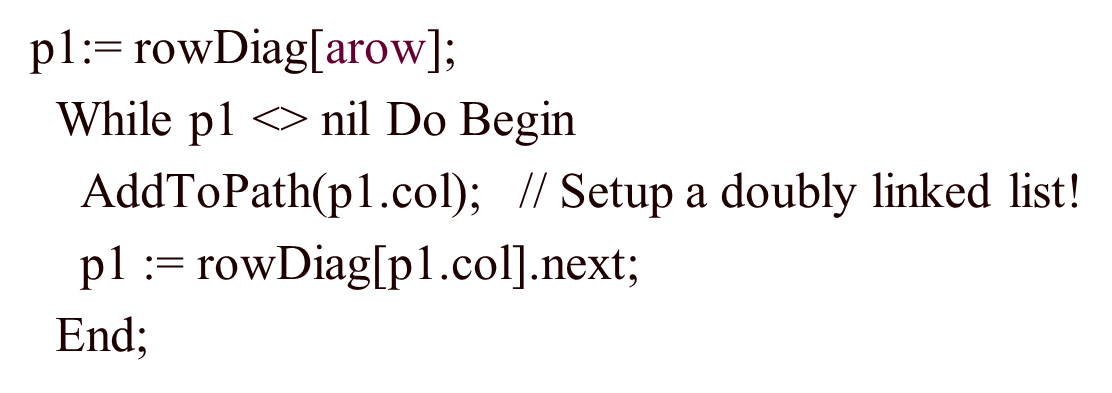 46
Path Table and Path Graph
The factorization path table is a vector that tells the next element in the factorization path for each row in the matrix
The factorization path graph shows a pictorial view of the path table
47
20 Bus Example
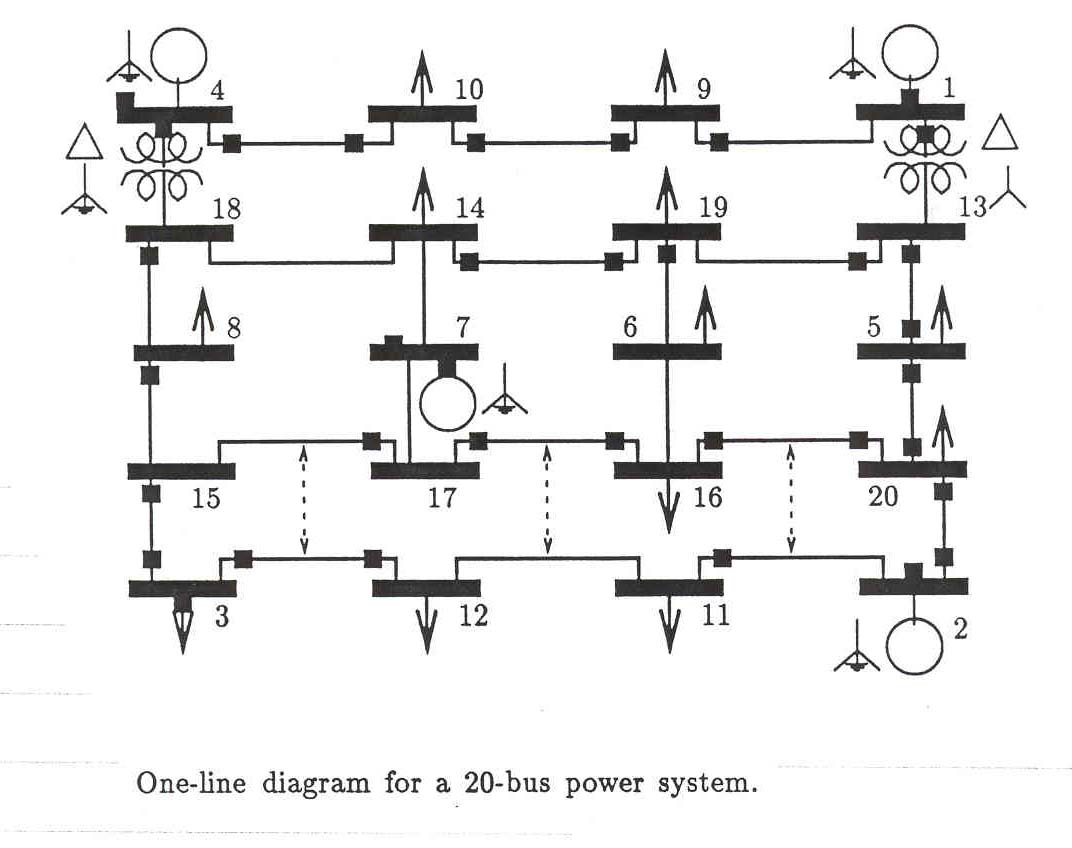 48
20 Bus Example
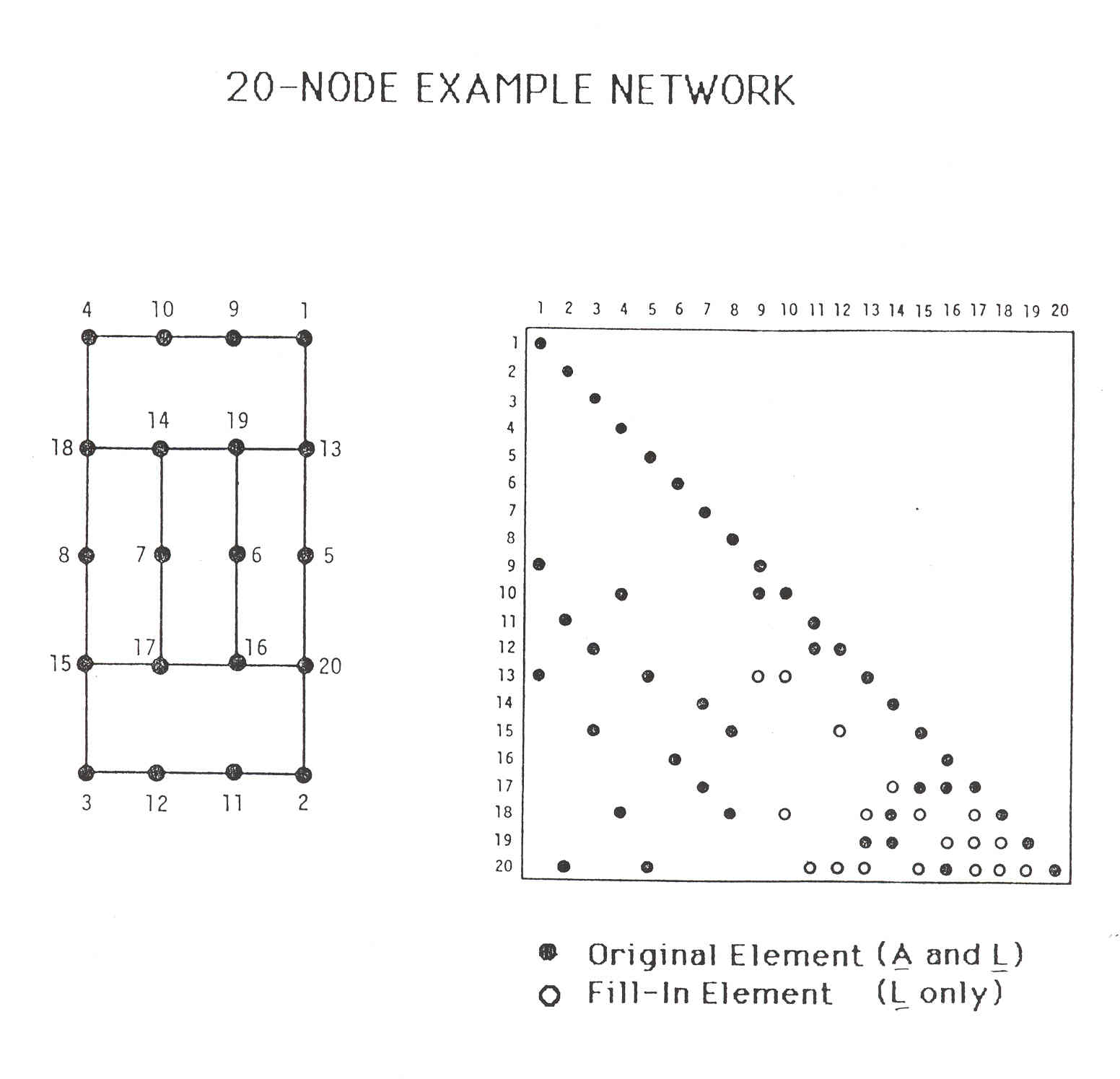 Only showing L
49
20 Bus Example
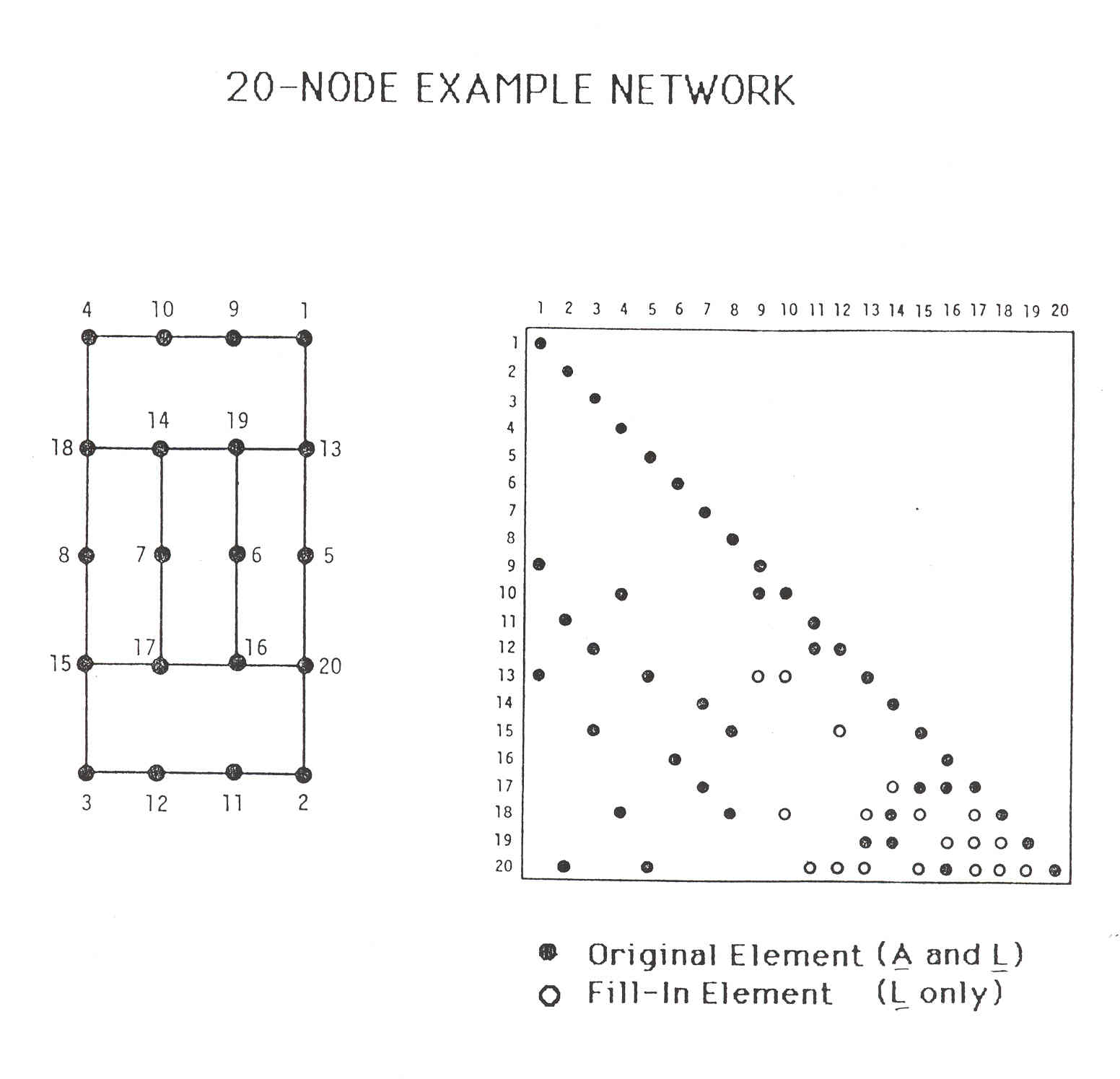 50
20 Bus Example
Suppose we wish to evaluate a sparse vector with the nonzero elements for components 2, 6, 7, and 12
From the path table or path graph, we obtain the following factorization paths (f.p.)
This gives the following path elements
51
20 Bus Example
Desired subset
Full path
52